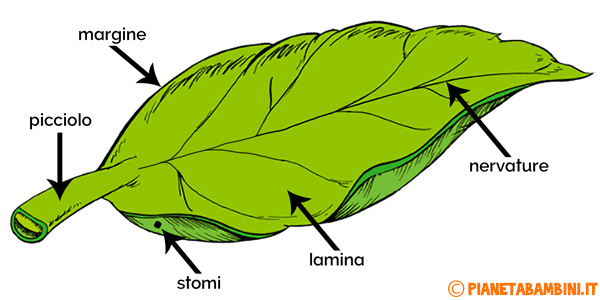 LA FOGLIA
LA STRUTTURA DELLA FOGLIA
La lamina:
serve per catturare la luce
ed è divisa in
pagina superiore 
e maggiore
Il picciolo:
SORREGGE LA FOGLIA E LA COLLEGA AL RAMO.
ALCUNE FOGLIE SPROVVISTE DI PICCIOLO SI COLLEGANO TRAMITE SESSILI
Le nervature:
Servono a trasportare
La linfa sia grezza sia elaborata
LA SEZIONE DELLA FOGLIA
Il tessuto lacunoso
E a palizzata
L’epidermide inferiore:
Dove si trovano i due stomi aperto e chiuso protetti da cellule guardiani
L’ epidermide superiore:                                                               formato da cellule che                                                           lasciano attraversare la luce
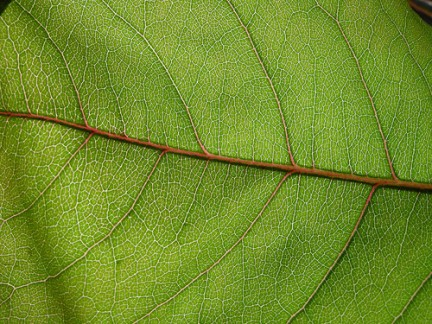 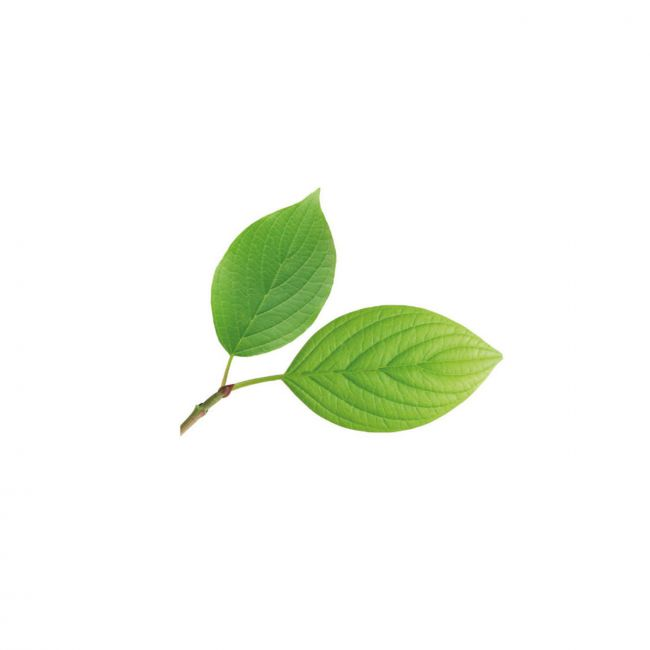 Il sistema dei vasi: legnosi che trasportano acqua e Sali minerali
cibrosi per raccogliere gli zuccheri
La cuticola:
Che è uno strato protettivo impermeabile
Le funzioni sono:
La fotosintesi clorofilliana
La respirazione
 e la traspirazione
LA FOTOSINTESI CLOROFILIANA
LA FOTOSINTESI AVVIENE                                                       ATTRAVERSO LA SEGUENTE FORMULA:
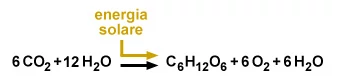 LA FOTOSINTESI AVVIENE NEI CLOROPLASTI CHE CONTENGONO CLOROFILLA
LA RESPIRAZIONE
Il processo della respirazione
È inverso a quello della fotosintesi
La respirazione è un processo durante il quale il glucosio e il carburante vengono 
Smontati. La formula è:
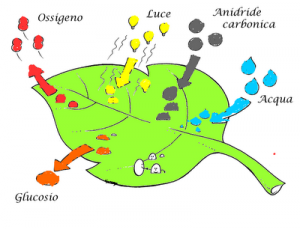 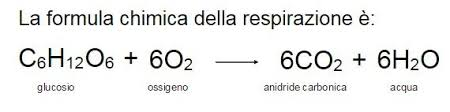 LA TRASPIRAZIONE
LA PERDITA DI VAPOREA ACQUEO DELLE PIANTE E SI CHIAMA TRASPIRAZIONE AVVIENE GRAZIE AGLI STOMI
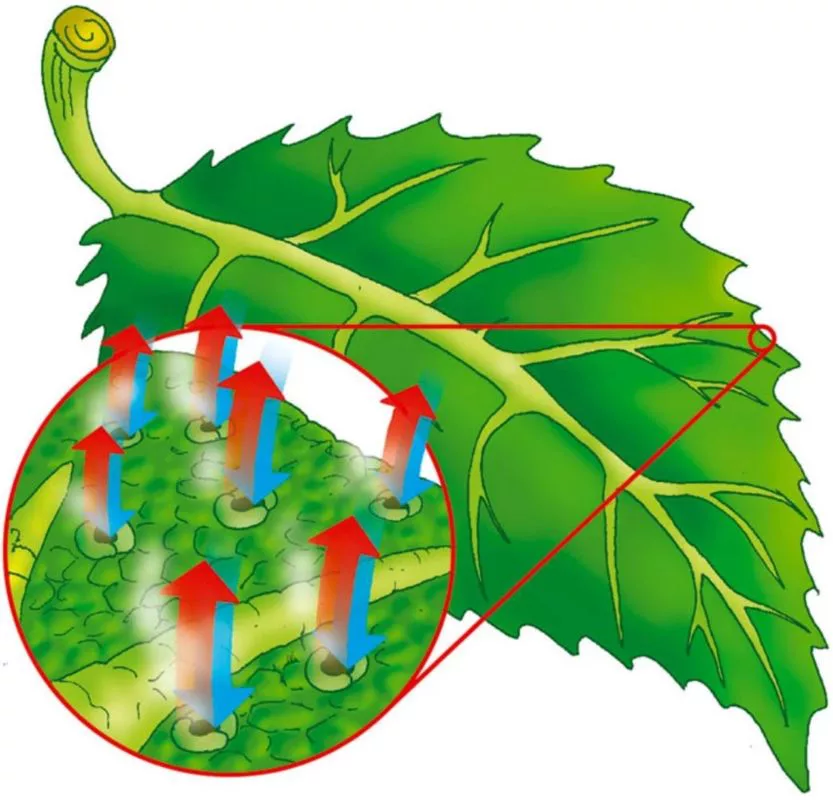 CREATO DA LUIGI CALORE CAPONE VITO CAPPETTA GAETANO
GRAZIE PER LA VISIONE